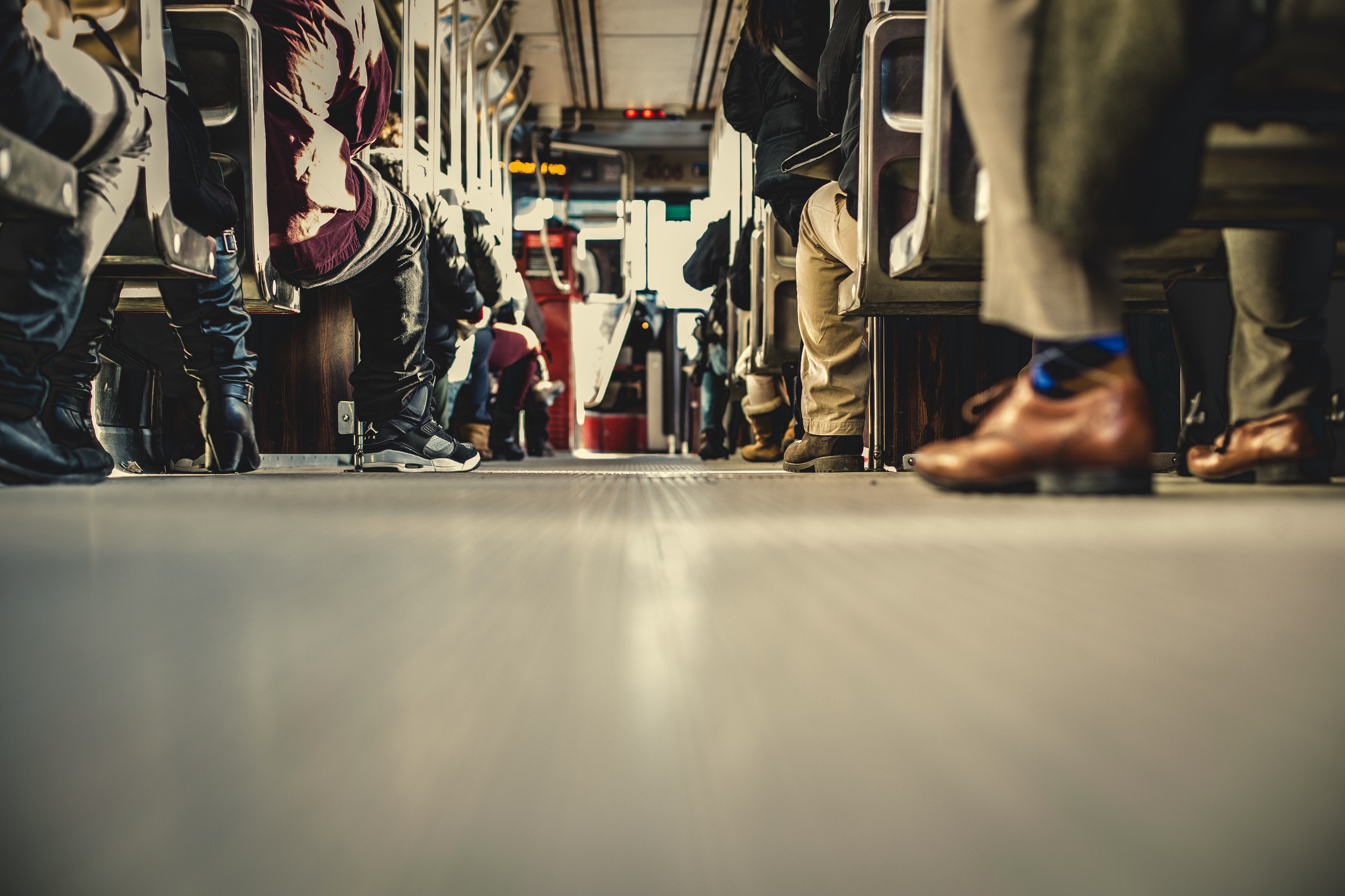 2 Tim 1:6-7
Part 1:
Fan into flame the gift of God
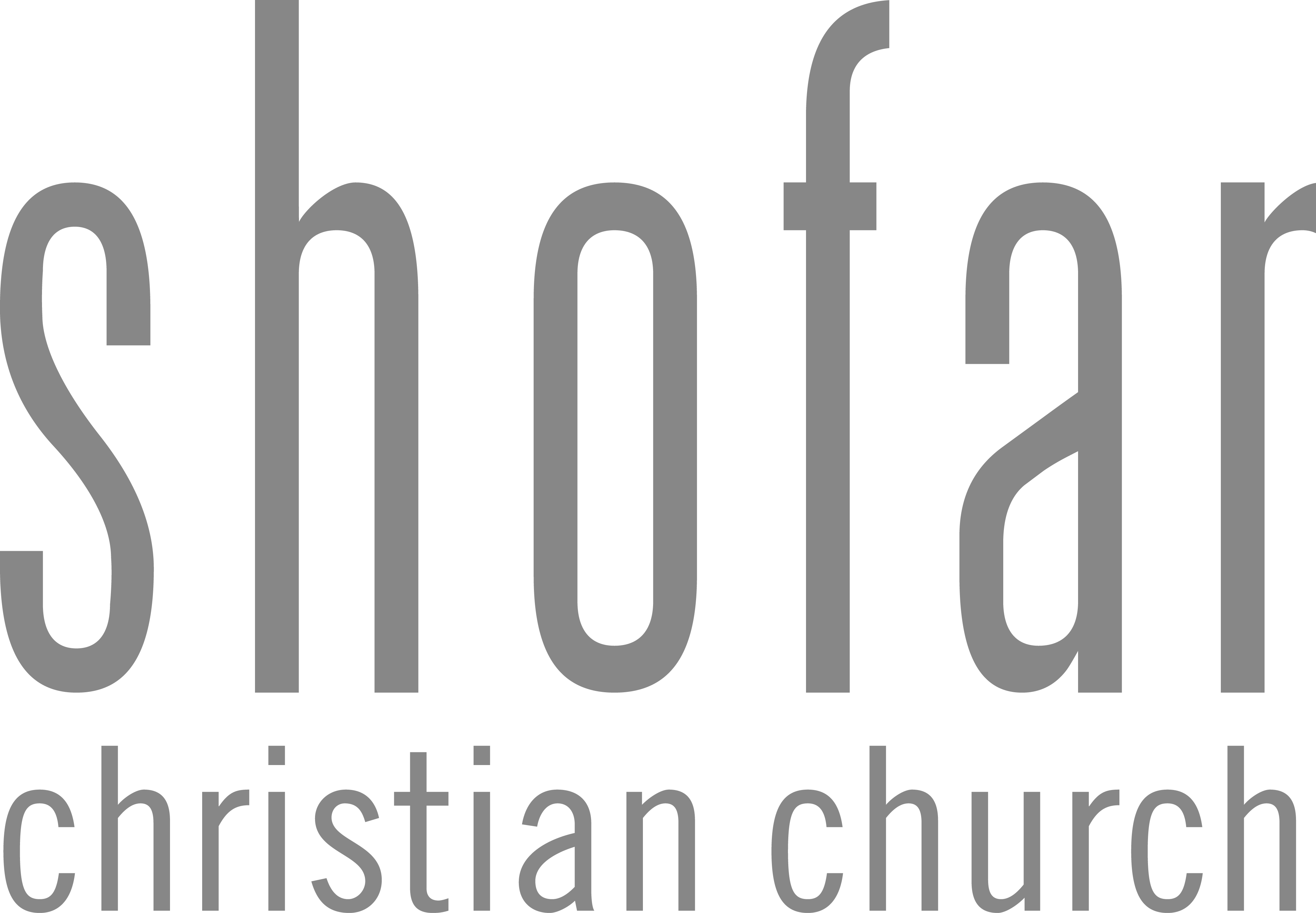 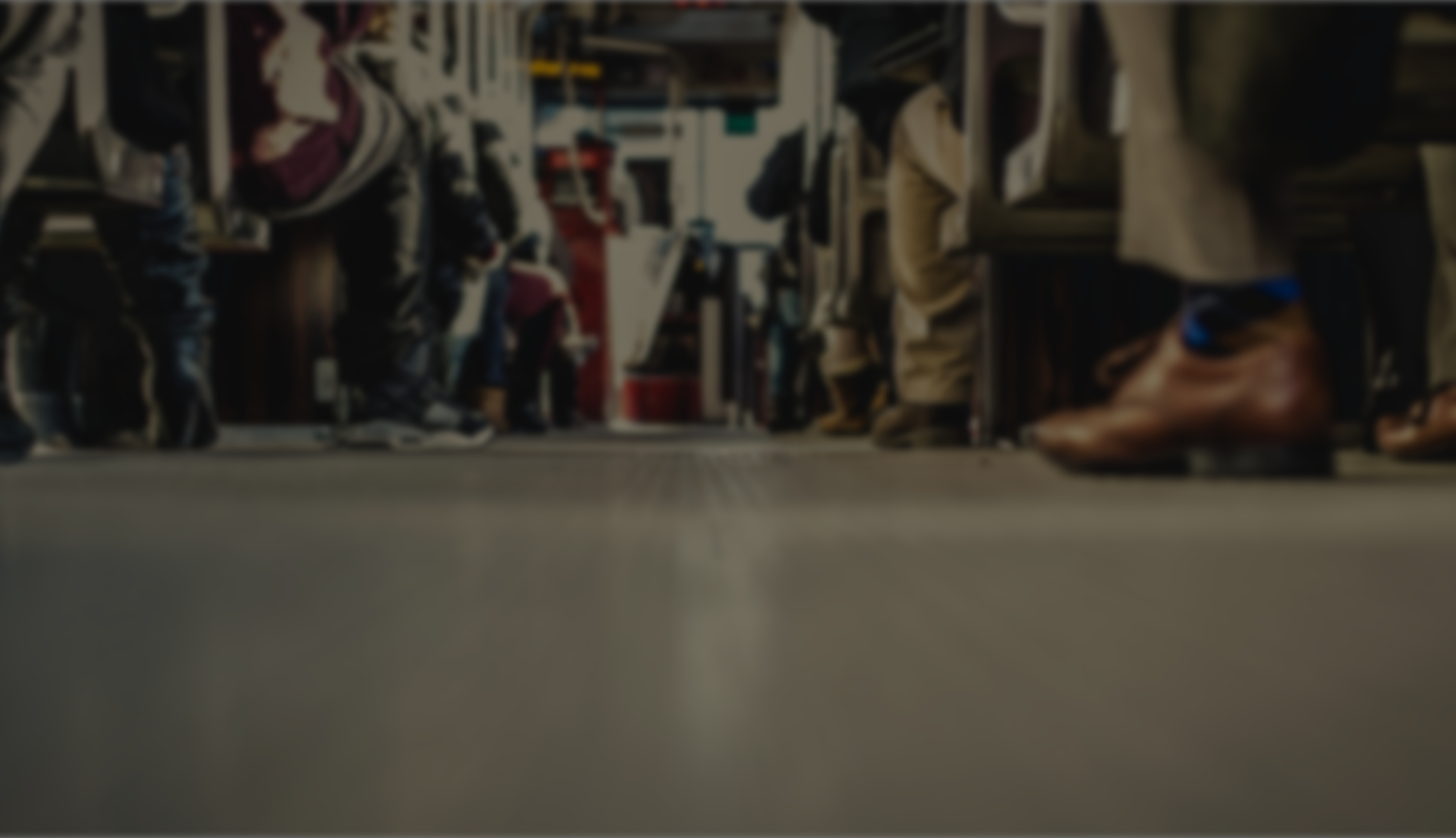 2 Tim 1:3-5 (ESV)
3 I thank God whom I serve, as did my ancestors, with a clear conscience, as I remember you constantly in my prayers night and day. 4 As I remember your tears, I long to see you, that I may be filled with joy. 5 I am reminded of your sincere faith, a faith that dwelt first in your grandmother Lois and your mother Eunice and now, I am sure, dwells in you as well.
Caption
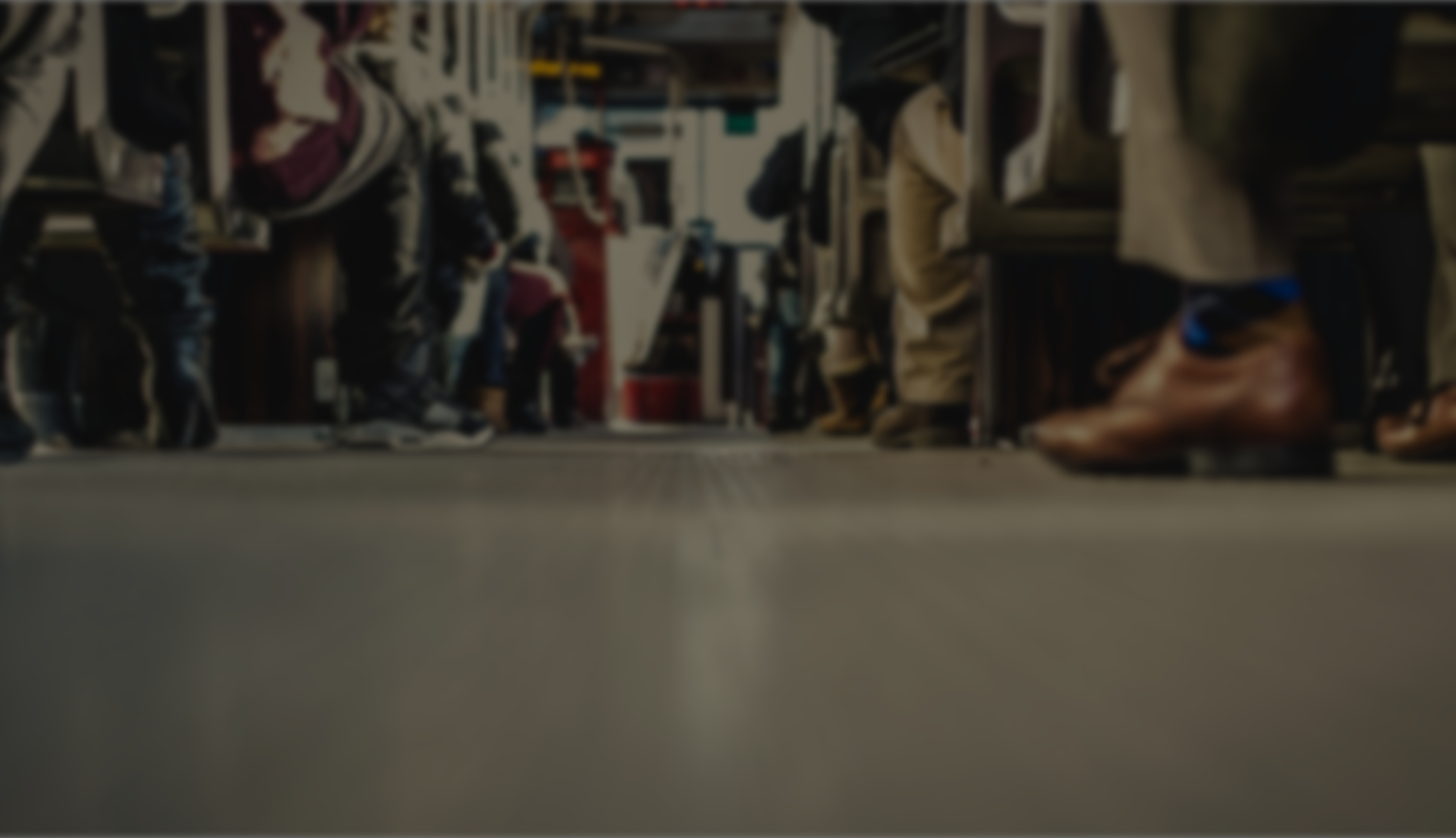 2 Tim 1:6-7 (ESV)
6 For this reason I remind you to fan into flame the gift of God, which is in you through the laying on of my hands, 7 for God gave us a spirit not of fear but of power and love and self-control.
Caption
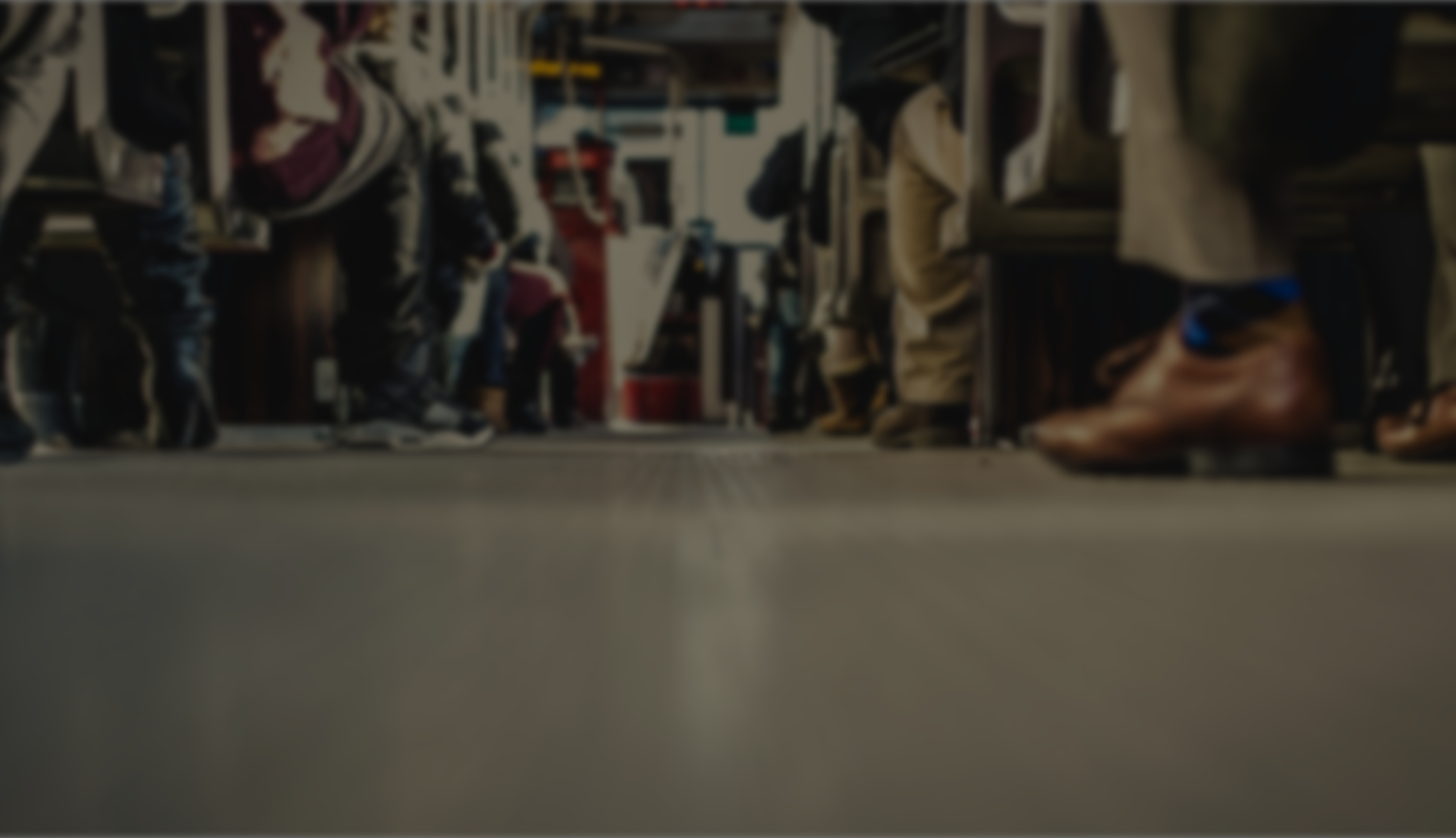 2 Tim 1:6-7 (ESV)
6 For this reason I remind you to fan into flame the gift of God, which is in you through the laying on of my hands, 7 for God gave us a spirit not of fear but of power and love and self-control.
Caption
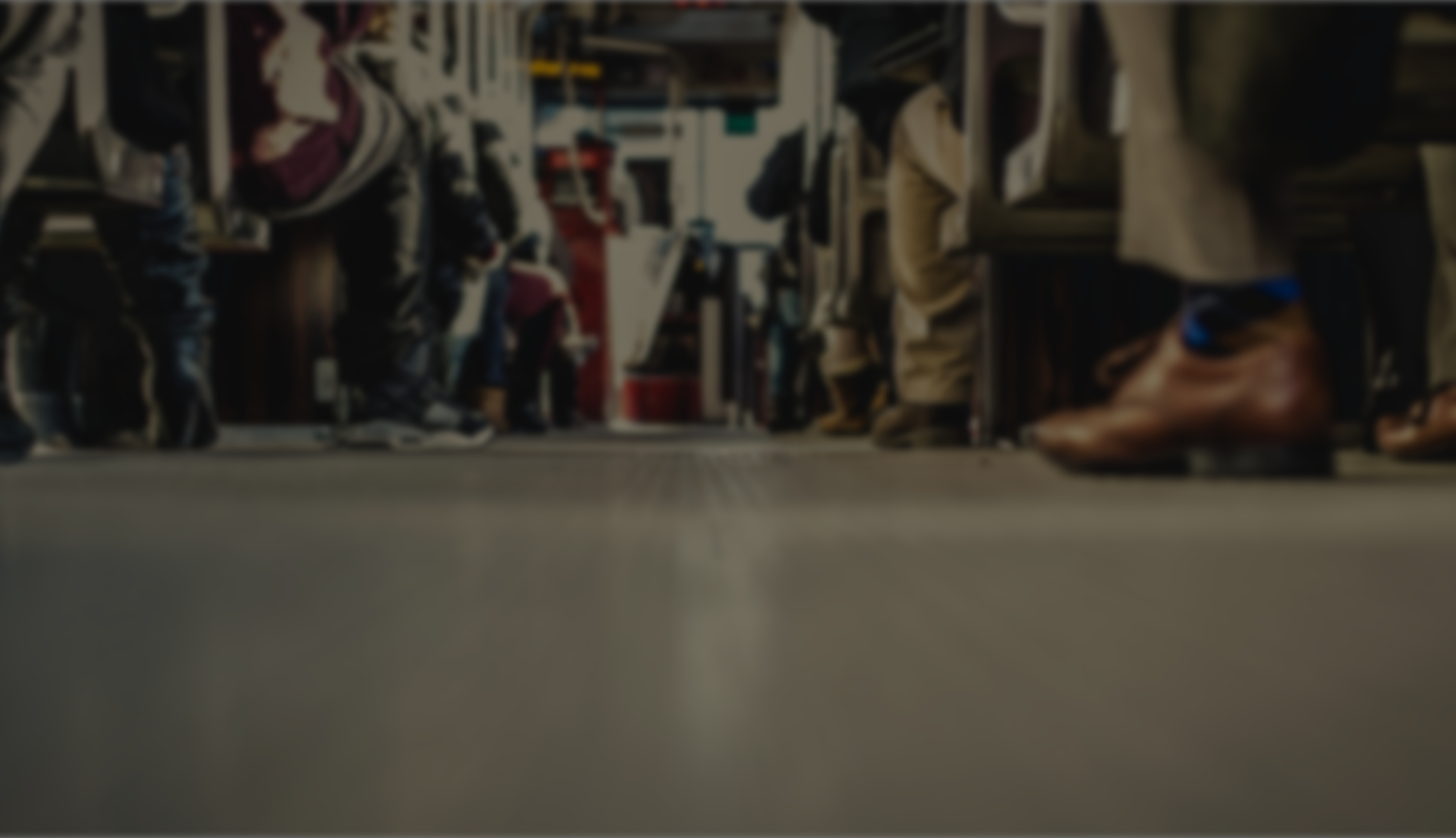 Fan into flame the gift of God
You need to fan into flame the gifts that God has given you.
Caption
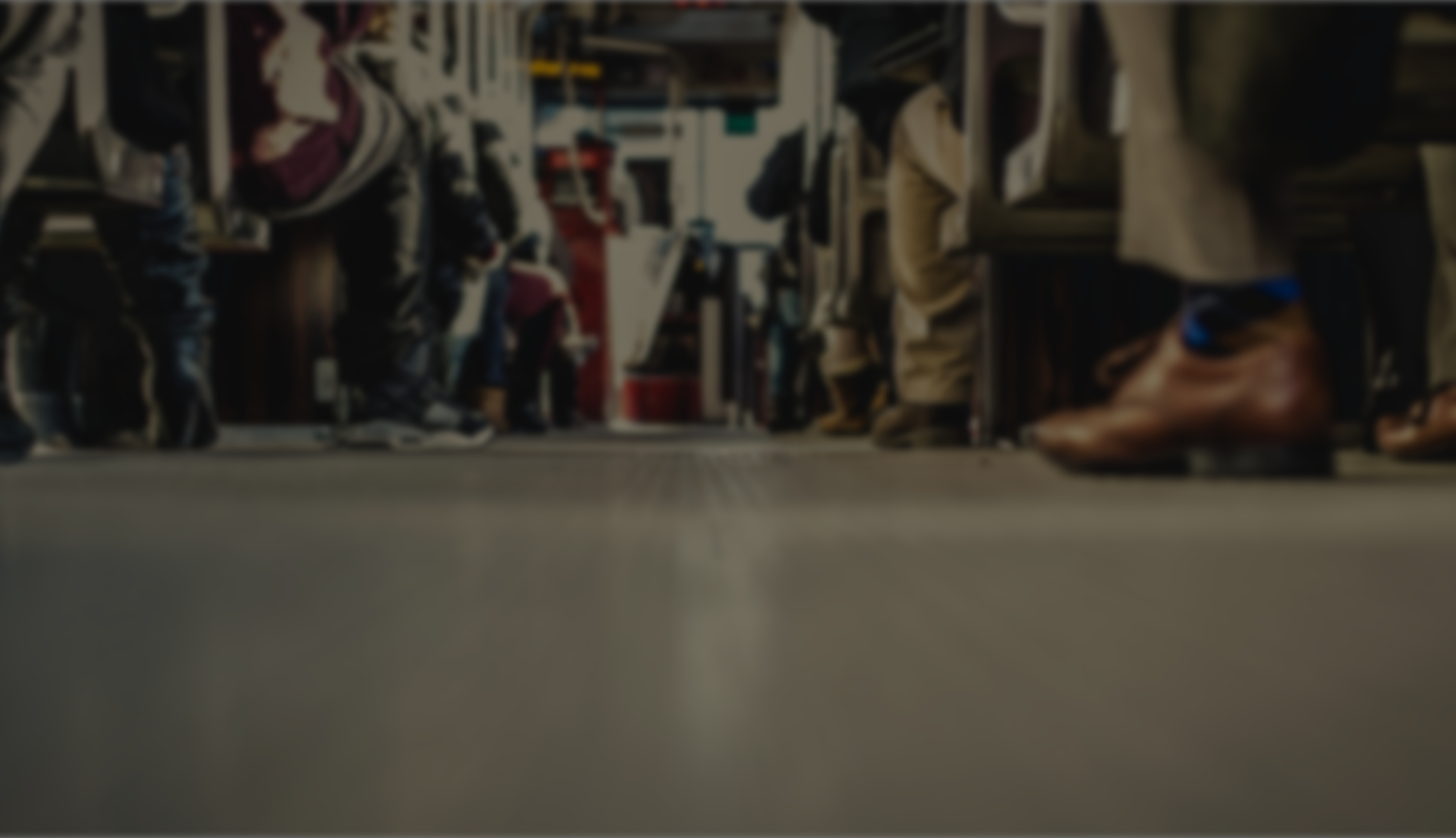 2 Tim 1:6-7 (ESV)
6 For this reason I remind you to fan into flame the gift of God, which is in you through the laying on of my hands, 7 for God gave us a spirit not of fear but of power and love and self-control.
Caption
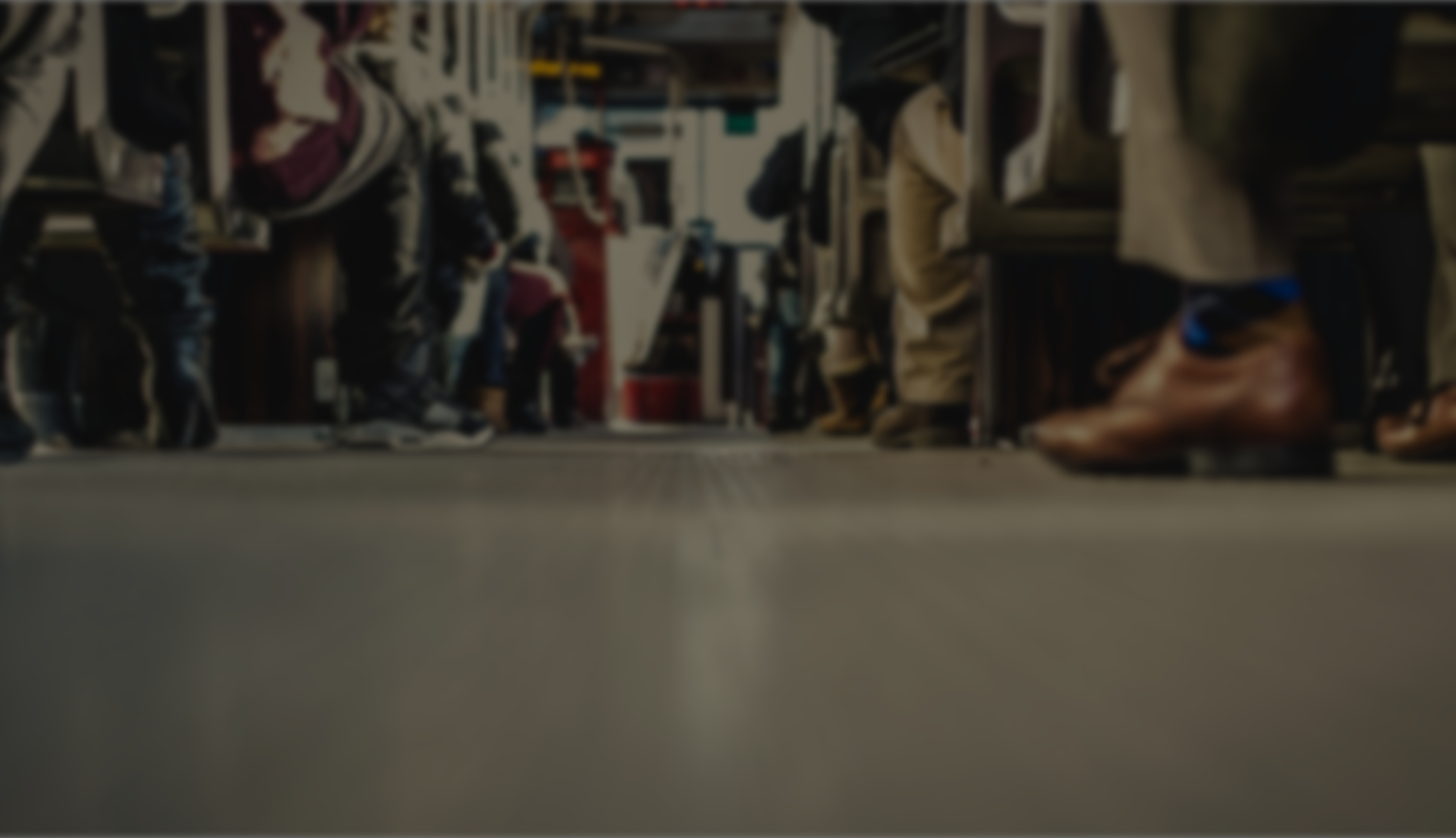 Phil 2:19-22 (ESV)
19 I hope in the Lord Jesus to send Timothy to you soon, so that I too may be cheered by news of you. 20 For I have no one like him, who will be genuinely concerned for your welfare. 21 For they all seek their own interests, not those of Jesus Christ. 22 But you know Timothy’s proven worth,how as a son with a father he has served with me in the gospel.
Caption
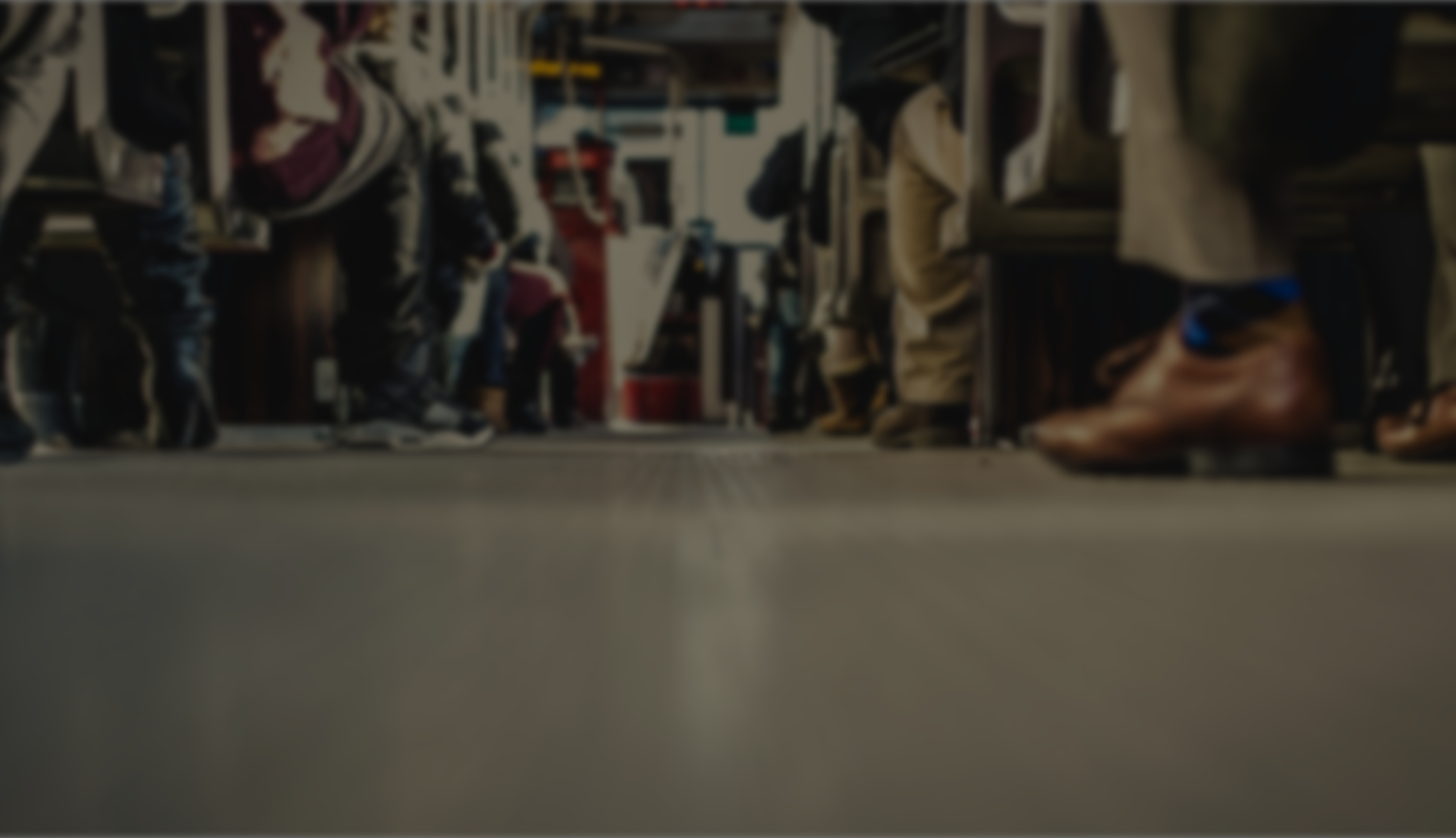 Fan into flame the gift of God
You need to fan into flame the gifts that God has given you.
Discovering and using your gifts is found in loving and caring for others.
Caption
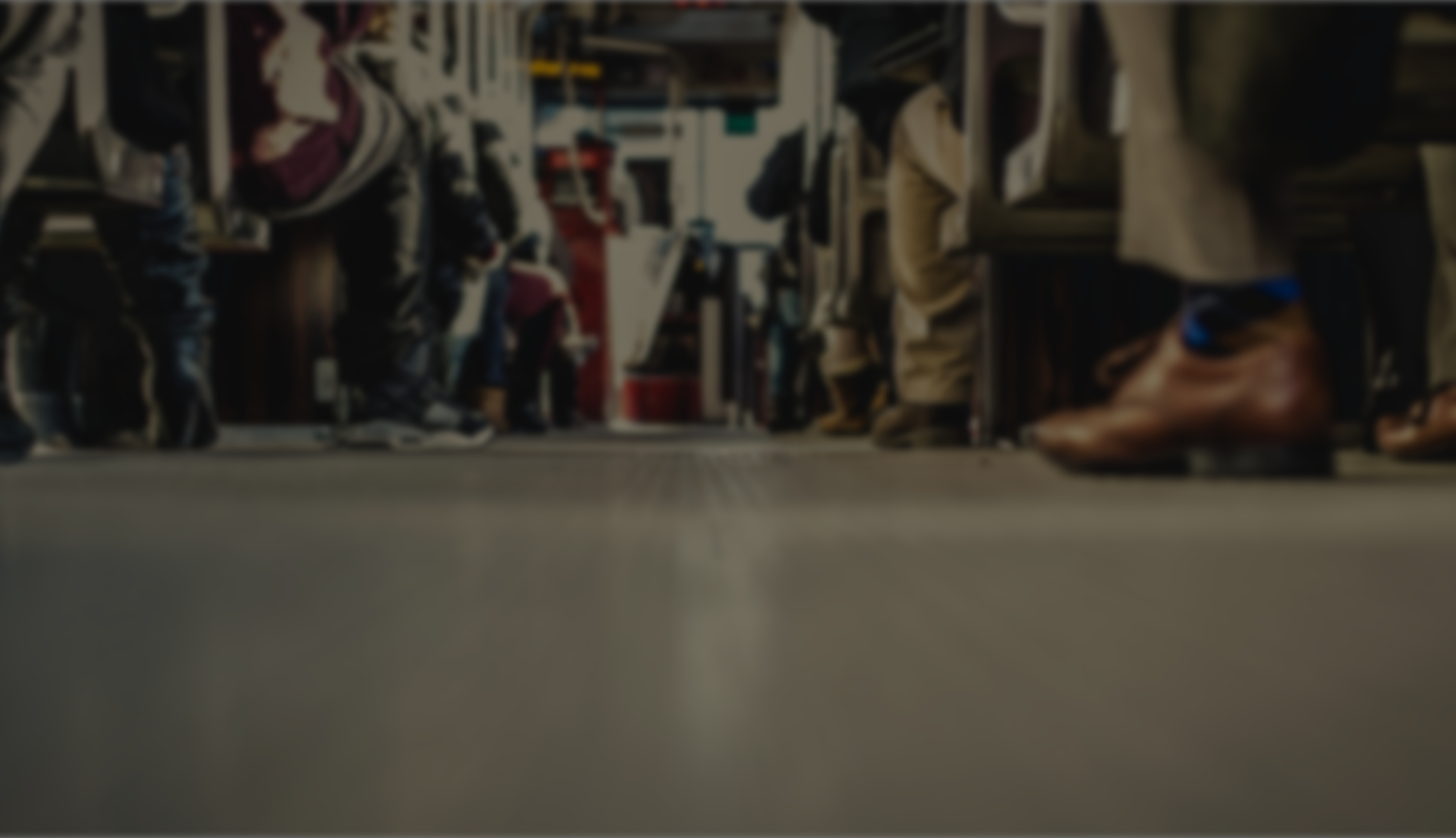 1 Cor 14:1 (ESV)
1 Pursue love, and earnestly desire the spiritual gifts, especially that you may prophesy
1 Pet 4:10 (ESV)
10 As each has received a gift, use it to serve one another, as good stewards of God’s varied grace:
Caption
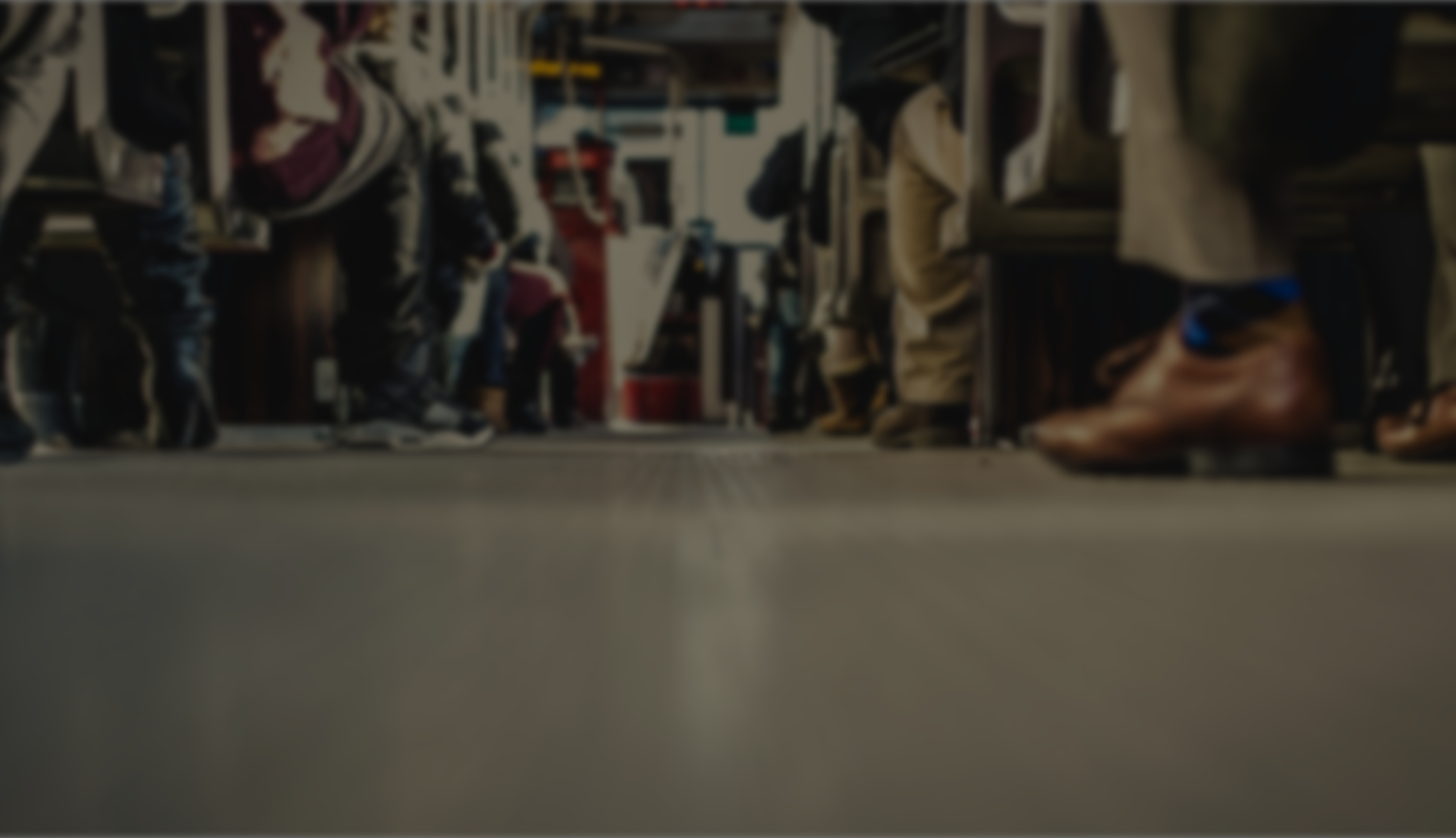 Fan into flame the gift of God
What are the gifts that God has given you?
How and where are you using these gifts?
Caption